Davis CountyCDBG Annual Training
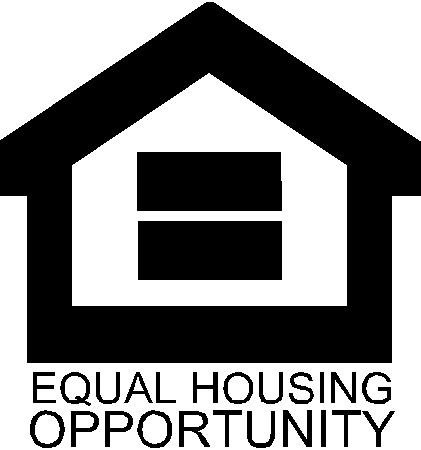 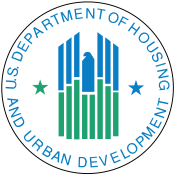 PY24CDBG Grants
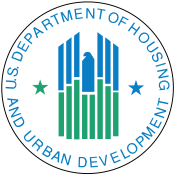 Welcome
Introductions 
Ryan Steinbeigle – Grant Administrator
Chanel Flores- Economic Development Director
Dakota Wurth- Housing Coordinator
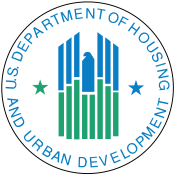 2024 Program Year
3
Overview – Community Development Block Grant
Community Development Block Grant (CBDG)
Funded by the U.S. Department of Housing and Urban Development (HUD) since 1974
Objective is to principally benefit Low-to-Moderate Income (LMI) persons
Competitive Grant Program used to fund Housing, and other Community Development Projects 
Davis County has been an Entitlement County since 2011
13 participating cities and the unincorporated County (Clearfield and Layton are separate CDBG Entitlement Cities)

To assist in Developing Viable Communities by Providing Decent Housing, a Suitable Living Environment and Expanding Economic Opportunities, Principally for Persons of Low and Moderate Income.” 
-U.S Dept. of Housing and Urban Development
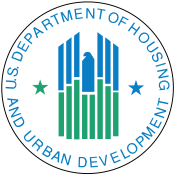 2024 Program Year
4
[Speaker Notes: Federal Formula Grant
Each year Davis County gets an allotment, but won’t in 2023.  Discuss why and plan.]
CDBG 2024 Program Year
Applications Reviewed
2024 CDBG Subrecipient Agreements/Final AAP
Notice of Awards
2024 NOFA
NOV 15, 2023
FEB 20, 2024
MAY 2024
MAY-JUNE 2024
JAN 8-FEB 11, 2024
APR 2024
JULY 1, 2024
JUNE 30, 2025
2024 CDBG Program Year
Application Period
Annual Action Plan (AAP) Public Hearing
2024 Program Year
5
Available Funding and Project Types
SSBG and CDBG Public Service:
Homeless Services
Food Insecurity
Domestic Violence
Mental/Behavioral Health
Child Abuse
Senior Services

CDBG Infrastructure/Housing/Public Facilities:
ADA Ramps
Waterlines/Roads/Sidewalks
Affordable Housing
Rent Vouchers
Home Repair
Funding Availability
6
2021-2025 Consolidated Plan Priorities
Public Facilities & Improvements
Improve and expand public facilities and infrastructure that is essential to improved quality of life.
Budget - $1,087,045 
Housing
Expanding access to safe and affordable housing for low- and moderate-income (LMI) residents
Budget - $1,365,500
Public Services
May allocate up to 15% of CDBG funds to public services that provide services to low- to moderate-income persons or prevent homelessness
Budget - $444,000
Administration
Administering federal funds and ensuring compliance is a critical part of utilizing federal resources
Budget - $705,000
Economic Development
May have projects that help to support microenterprise development for low- and moderate-income residents
Budget -$41,500
ConPlan
7
[Speaker Notes: Must develop plan every 5 years to set community priorities
Estimate the amount of money over 5 years we’ll invest in each priority]
Analysis of Impediments to Fair Housing
The CDBG program contains a regulatory requirement to affirmatively further fair housing based upon HUD’s obligation under Section 808 of the Fair Housing Act.
As a recipient of HUD CDBG Entitlement funds, the County is committed to affirmatively furthering fair housing choices for all residents. Although many issues that affect fair housing choice have been identified, the county is limited in resources and ability to impact all areas.
IMPEDIMENT #1 – Limited English Proficiency
Provide consistent and even Fair Housing services, outreach, and support to all citizens and program applicants.
Develop a Language Assistance Plan (LAP). Expand Davis County’s HUD-funded programs’ outreach to include Spanish translation and outreach to Spanish-speaking citizens
IMPEDIMENT #2 – Lack Familiarity with Fair Housing Act
Increase awareness and compliance with Fair Housing laws
IMPEDIMENT #3 – Lack of informational and outreach activities
Increase informational and outreach activities in Davis County
IMPEDIMENT #4 – Lack of record maintenance of fair housing activities
Improve record keeping and reporting of fair housing activities
Fair Housing
8
[Speaker Notes: County does an assessment of impediments to fair housing as part of ConPlan development
1st impediment is those with limited English proficiency: Public notices related to CDBG are available in Spanish and residents can request a translator for public meetings/trainings
2nd impediment is that most people lack familiarity with fair housing act: We’ve published our Analysis of Impediments to Fair Housing on County website which contains information about fair housing act and steps County is taking.
3rd impediment is a lack of informational and outreach activities.  County has made some strides here, but is looking into other ways be can get information out to residents
4th impediment is a lack of record maintenance of fair housing activities: County is documenting our efforts to address all impediments to fair housing.]
CDBG Eligible Area 2024
Eligible Areas:
Bountiful
Centerville
Clinton
Farmington
Fruit Heights
Kaysville
North Salt Lake
South Weber
Sunset 
Syracuse
West Bountiful
West Point
Woods Cross
Unincorporated Davis County
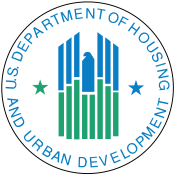 Davis County Map
9
[Speaker Notes: Organizations can be located in Layton and Clearfield if they serve the entire community.]
Program Requirements
National Objectives
Low Income Area (LMA)
An area benefit activity is an activity which is available to benefit all the residents of an area which is primarily residential
An activity must meet the identified needs of LMI persons residing in an area where 47% of the residents are LMI persons. (Davis County is exception grantee)
Low Income Clientele (LMC)
Activity which serves clientele that are documented to be low income (income verification) or “Presumed LMI.” (e.g. homeless, elderly, abuse victims)
At least 51% of the beneficiaries of the activities must be LMI or “Presumed LMI.” 
Low Income Housing (LMH)
Activities which assist in the acquisition, construction, or improvement of permanent residential structures, may qualify as benefitting LMI persons only to the extent the housing is occupied by the LMI persons. 
Benefits is based on households not persons
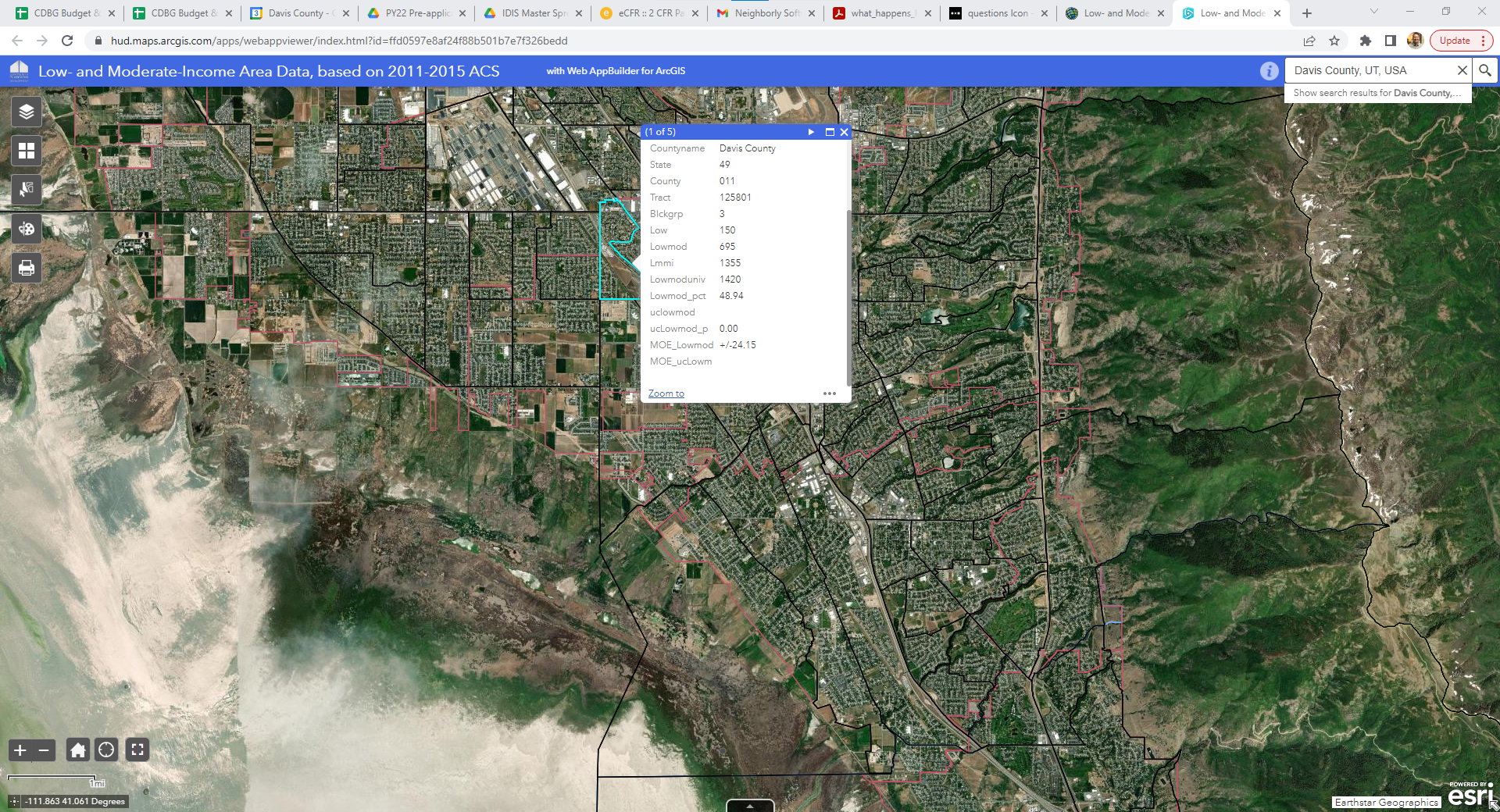 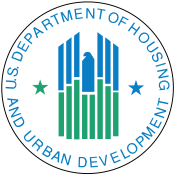 24 CFR  § 570.201
11
[Speaker Notes: Primary requirement is that any funded activity must meet a national objective.  The primary or principal objective to CDBG is to serve Low to Moderate Income Families.
This includes projects that:
Provide a benefit to the residents of an area that is principally low-income, which in Davis County is 47% or more of the residents are low-income.
The activity must serve a clientele that is principally low income.  This means there must be documentation showing that at least 51% of the beneficiaries are low-income or the beneficiaries are “presumed low-income”
Housing projects for low-moderate income families.  This could be projects to construct affordable housing, home rehabilitation projects for homeowners who are low-income, or purchasing an existing structure to convert it to low-income housing.

There are other national objectives that qualify, but these are the three that align with the prioirties outlined in the County’s Consolidated Plan.]
National Objectives (cont.)
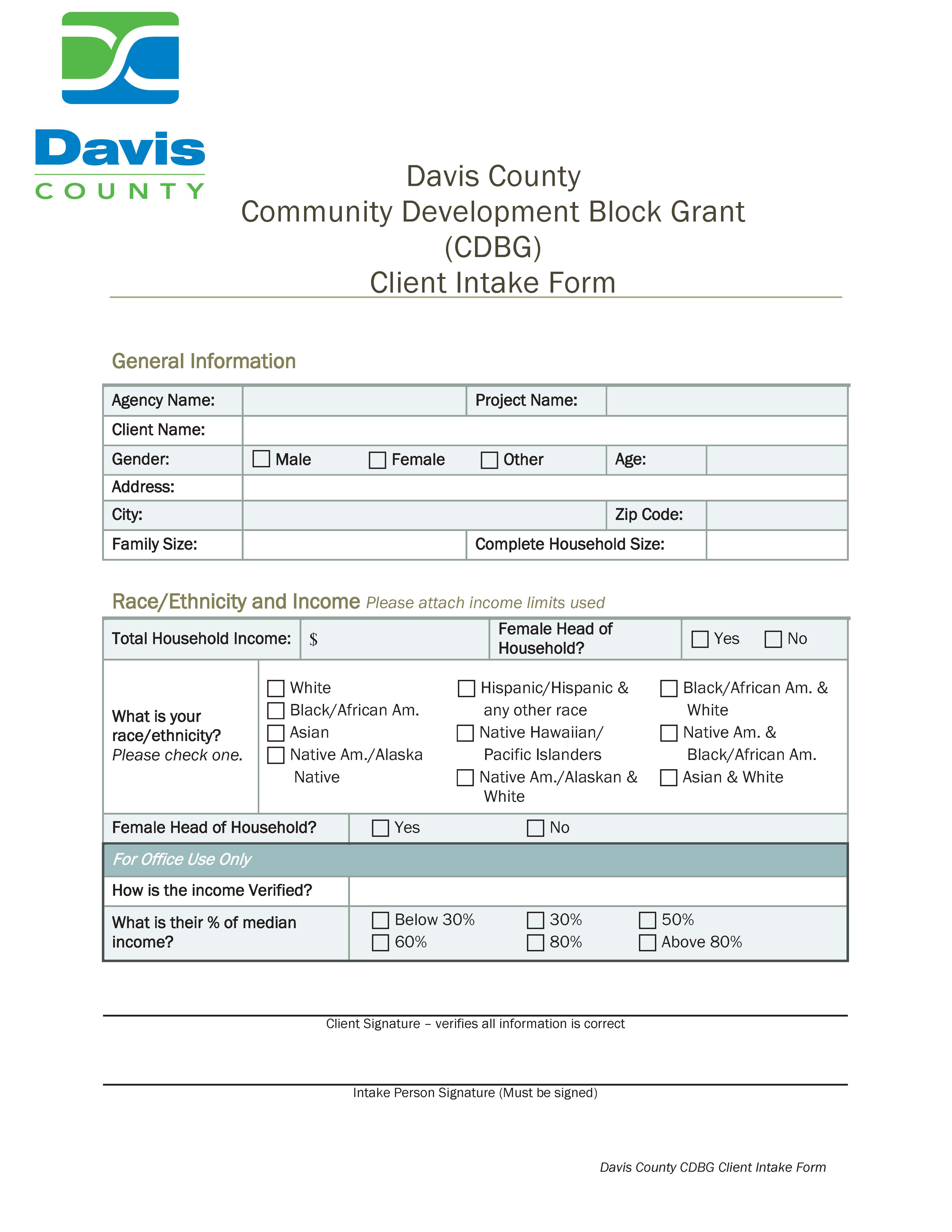 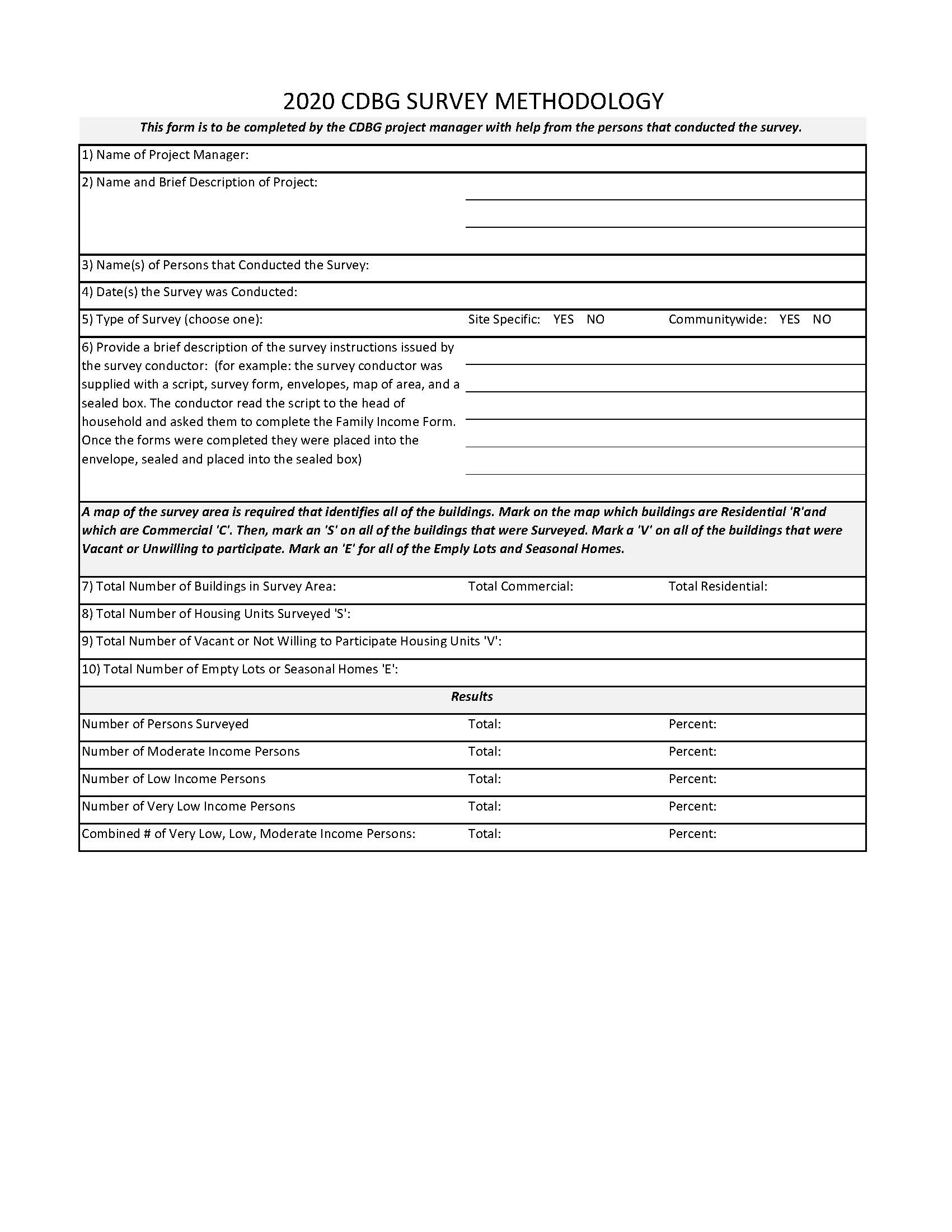 Determining Eligibility 
LMA
Block group is 47% or greater LMI (Exception Grantee)
Survey to determine service area is LMI
LMC
Presumed to be LMI
Income verification
Self-certification okay if not receiving direct financial benefit.
Always better and safer to have documentation
Whatever National Objective you’re program is achieving with CDBG funds, the methodology used must all be documented and retained in your files for that activity.
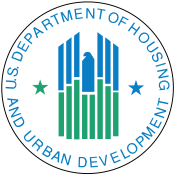 24 CFR  § 570.201
12
[Speaker Notes: For Low-Moderate Income Area benefit projects there is two ways to determine eligibility.
You can use HUD’s online mapping tool to see if the project is in a census block group that has been identified as having more that 47% of the residents as low-income
Or, if there is a very specific area, say constructing a sidewalk around a mobile home park, so the residents benefiting are very specific and not the entire census block group, you can survey all the residents who will benefit from the project to show that at least 47% are low-moderate income.

For Low-Moderate Income Clientele Activities there are also two ways to determine eligibility.
The activity can be one that serves clients who are presumed to be low-income.  For example a homeless shelter, domestic violence shelter, food bank, senior center, etc.
The activity can income verify clients receiving services.  Income verification is always best done by requiring a tax return or two months paystubs and must be done when providing direct financial benefit (e.g. grants/loans to purchase a home), but CDBG regulations do allow self certification of income.  If determined though that clients were not low income you will get a finding and maybe be disqualified from future participation.]
Income Limits FY23
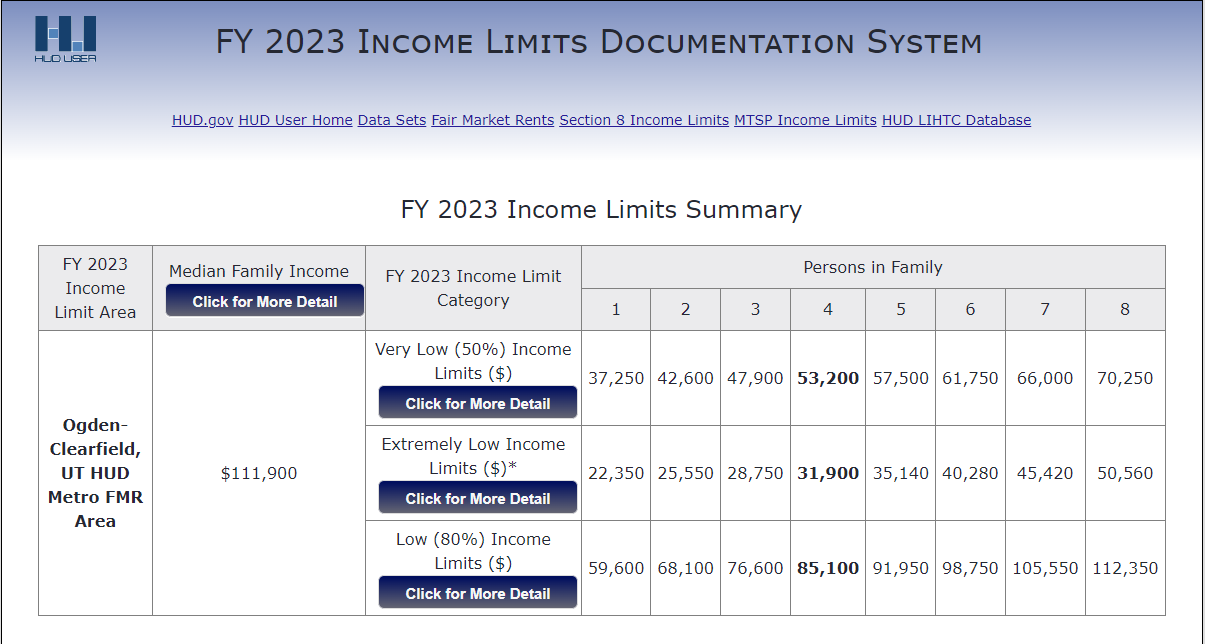 At least 70% of CDBG funds are statutorily required to be expended on LMI serving activities.
51-80% of area median income = moderate-income 
30-50% of area median income = low-income 
Under 30% of area median income = very low-income
Can be found on the County CED or HUD’s website
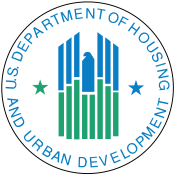 Income Limits
13
Matrix Codes
CDBG Activities must fit within the prescribed Matrix Codes.
The Codes relate to the National Objectives and the goals reported to HUD .
The Matrix Codes and National Objectives relate to the County’s Consolidated Plan. 
All Matrix Codes are available on the County website and in Neighborly.
As part of the County Consolidated Plan only the following activity types will be funded: 
Housing
Infrastructure/Public Facilities
Public Services
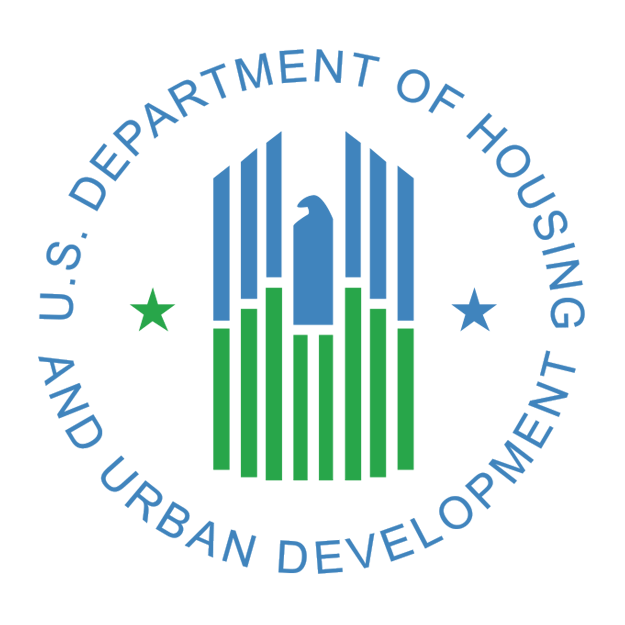 CDBG Matrix Codes
14
[Speaker Notes: HUD has Matrix Codes used to determine the eligibility of every activity that gets funded.  Your project must align with a Matrix Code and fit within the County Consolidated Plan activities (e.g. Housing, Infrastructure/Public Facilities, or Public Services)
Will be available in Neighborly.]
CDBG Public Facilities and Infrastructure
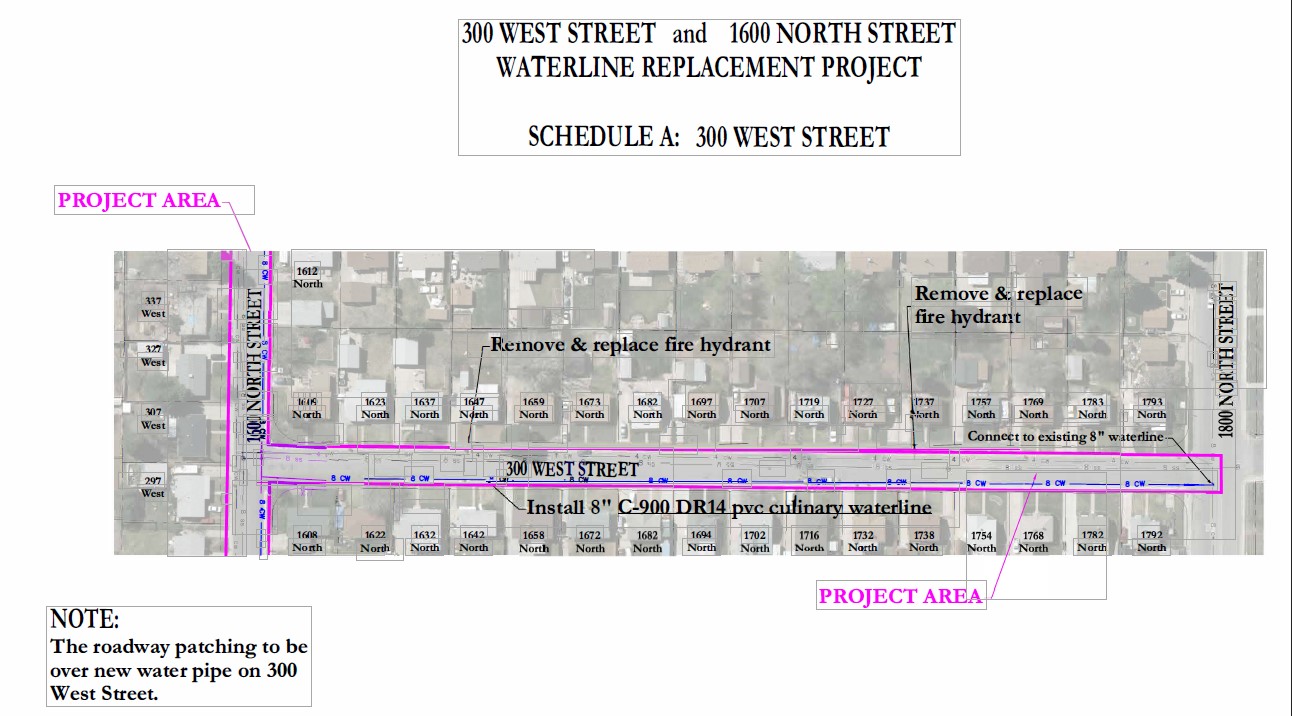 Eligible Applicants:
Cities, special service districts, Davis County departments, non-profits 
with facilities available to the public (e.g. homeless shelters) 
Eligible Activities 
Land acquisition
Construction of a new public facility
Infrastructure 
Sewer/water projects 
Storm drains
Public Facilities 
Sidewalks/street improvements (e.g. ADA Ramps)
Remodel of public facility (e.g. Senior Center)
Parks/recreational facilities
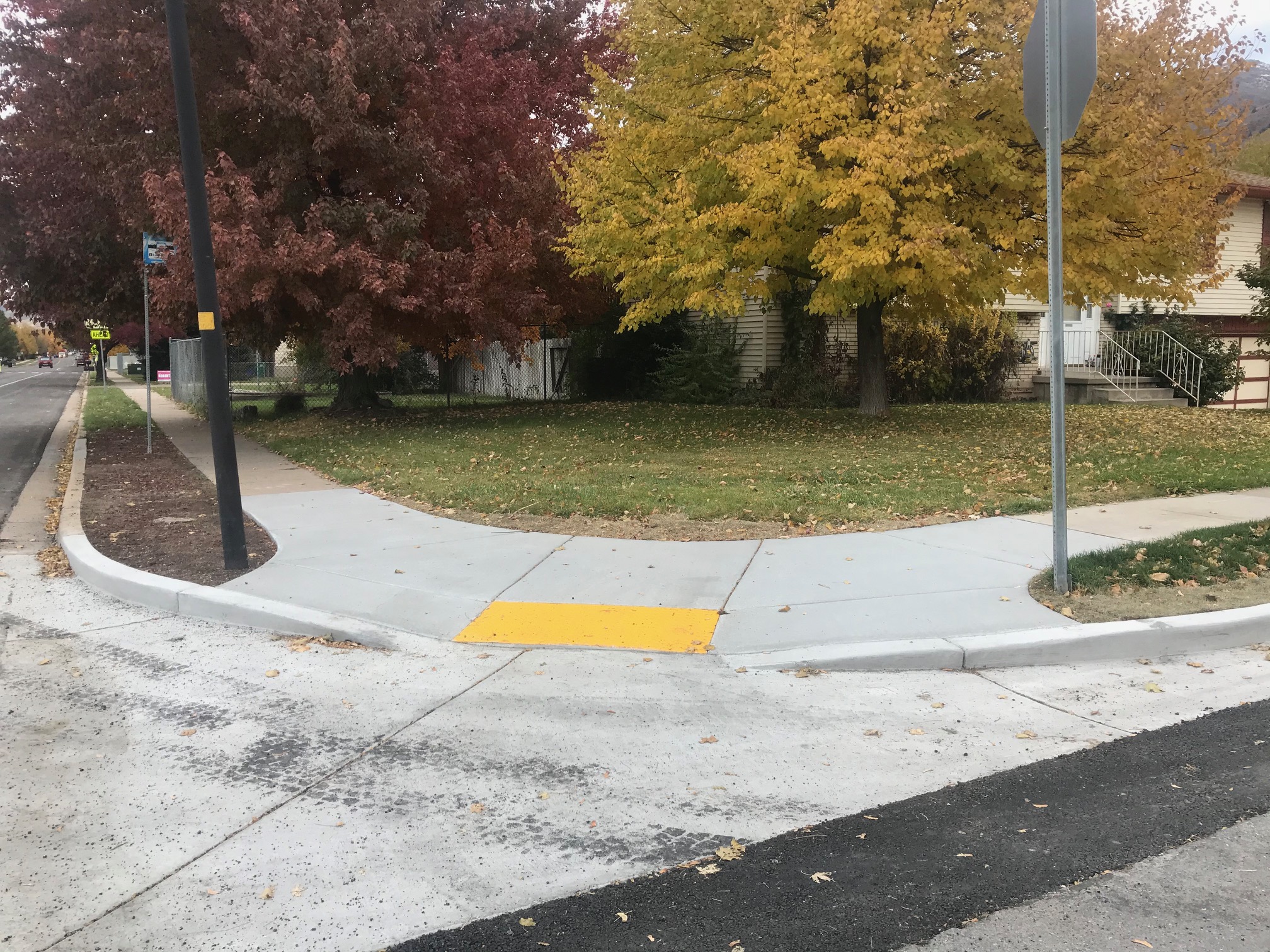 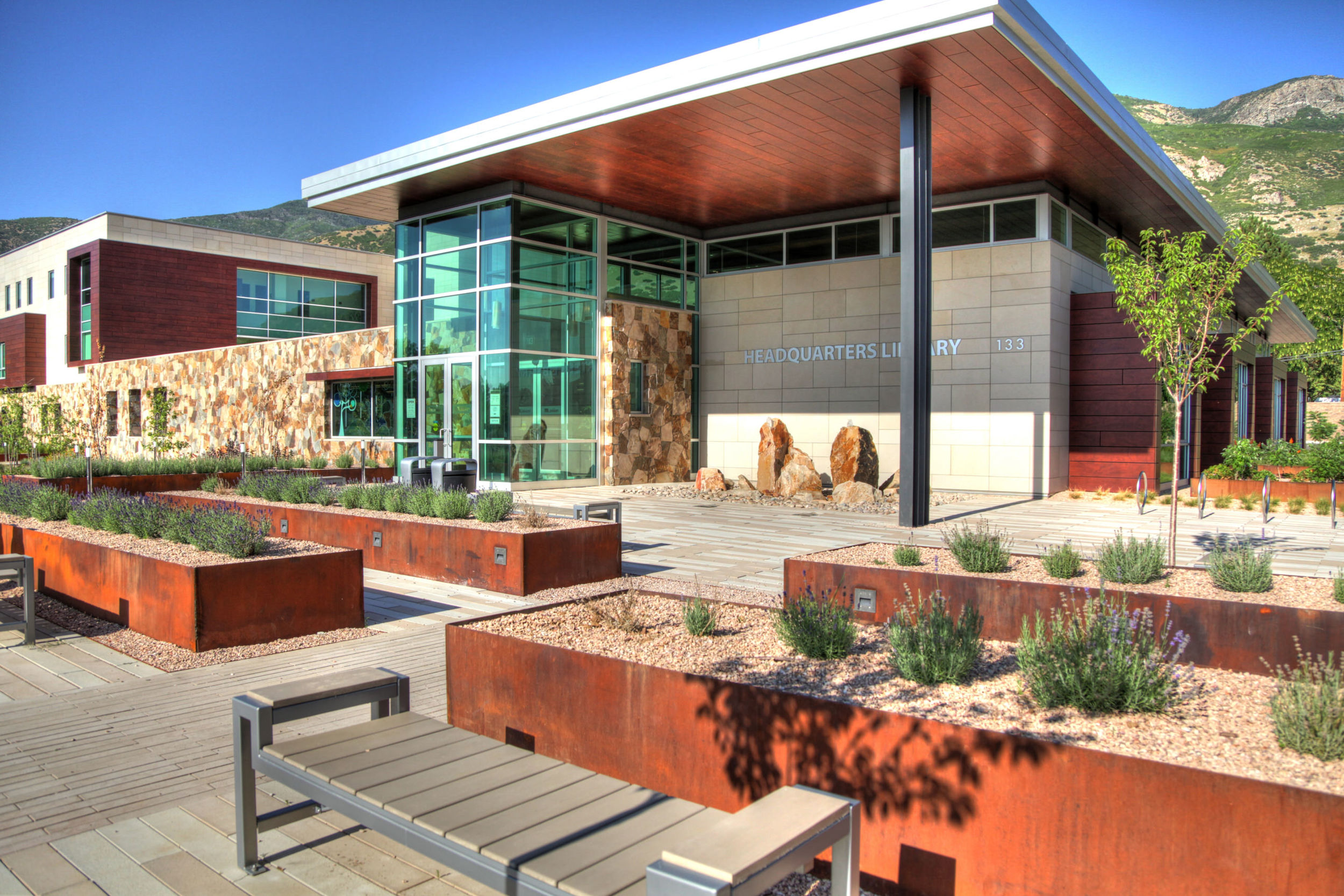 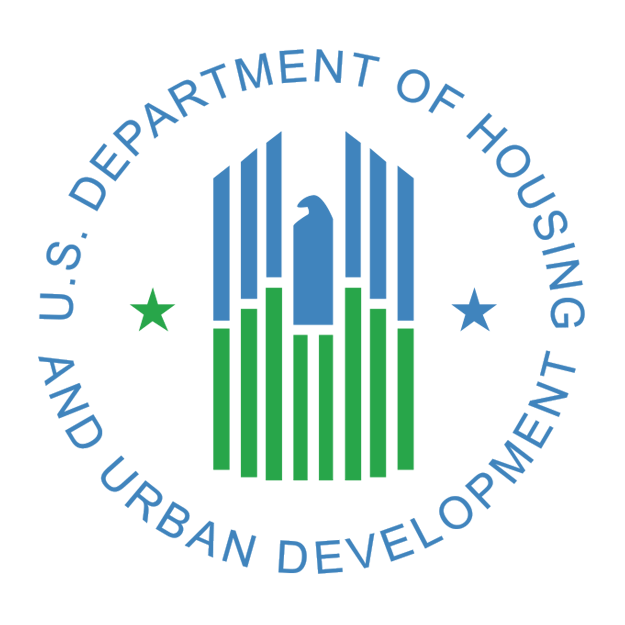 Public Facilities and Infrastructure
15
CDBG Home Ownership & Rehab
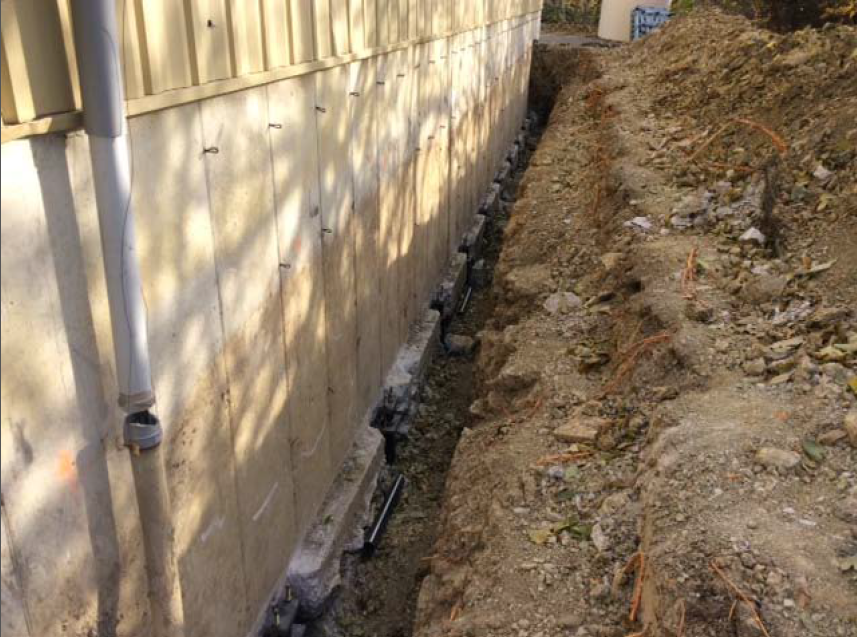 Eligible Applicants:
Cities, housing authority, non-profits
Davis County runs Homeownership Assistance Program

Eligible Activities 
Residential Rehab
Roof repair
Structural deficiencies
Lead paint abatement (homes built before 1978)
Weatherization
Energy Conservation
Reconstruction (e.g. replacing substandard housing)
Projects to create affordable housing (e.g. purchasing a building with intent to convert to low-income housing) 
Loans to Homebuyers
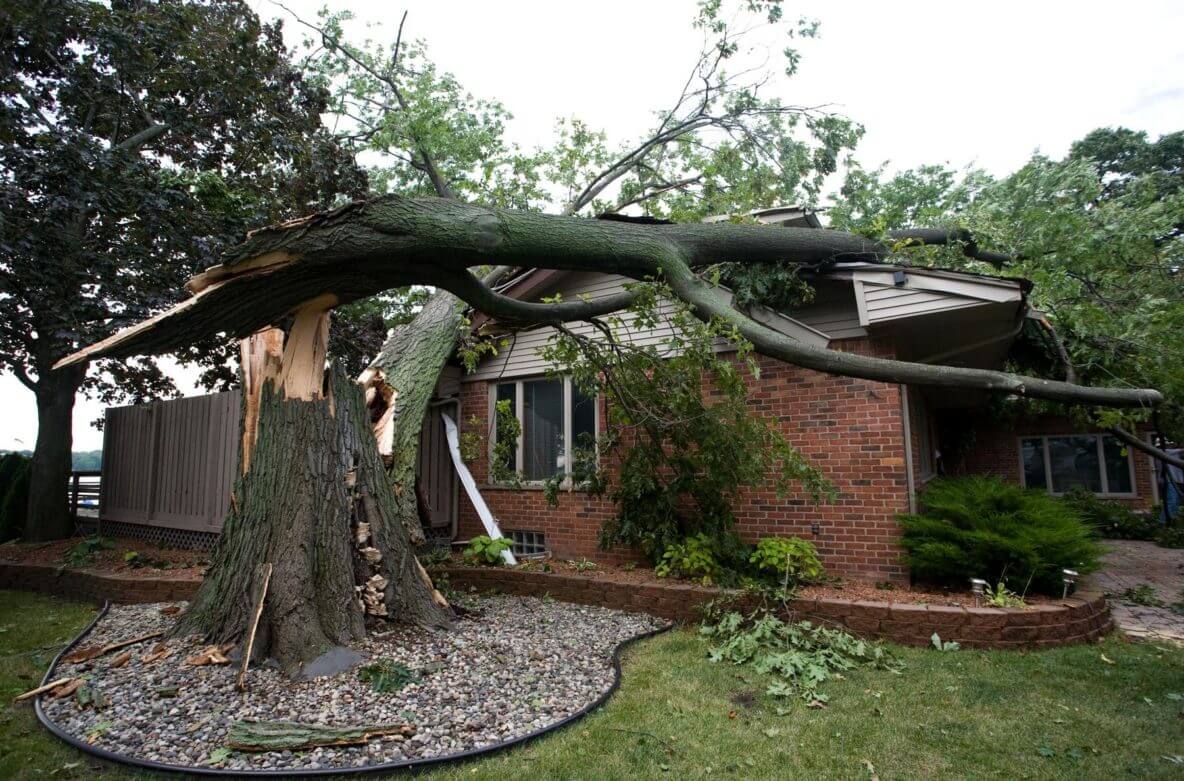 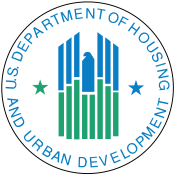 Home Rehab
16
CDBG Public Services
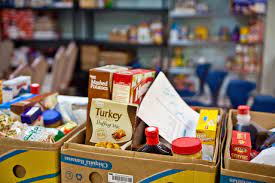 CDBG Public Services (15% CDBG)*
CDBG recipients must provide activities that serve clients at or below 80% AMI, who live in the “Urban County” area. 
 Activities include:  
Services to Persons with Disabilities
Youth Services 
Transportation 
Child Care Services
Substance Abuse Services 
Services for Victims of Domestic Violence
Mental Health Services 
Food Banks
*Nonprofit entities which directly provide human services to Davis County residents are eligible to submit proposals for CDBG
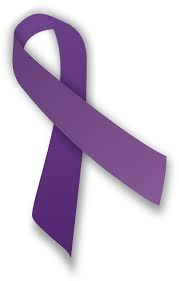 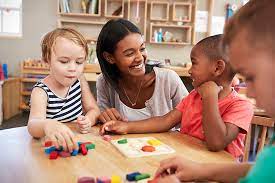 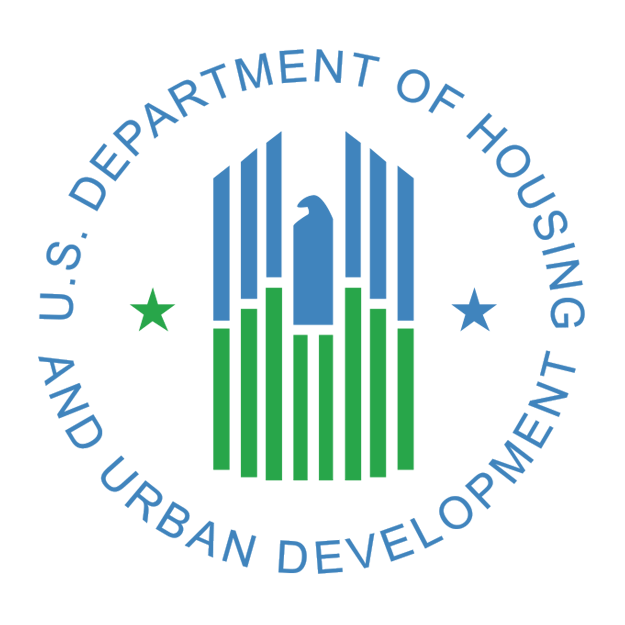 Public Services
17
Quarterly Reporting
All projects must align with the County’s 2021-2025 Consolidated Plan
Plan is available on Davis County CED website
County is required to report to HUD on a quarterly basis.
Must report project/program progress and demographics of those assisted.
Ethnicity
Income levels
Lead remediation (Rehab projects only)
Number with new or improved access to service/benefit (public services)
Homeless persons given shelter or beds created (may not be applicable)
Infrastructure/public facilities and home rehab projects must report progress on quarterly basis
Even if no work has begun in previous quarter, still must report on project status
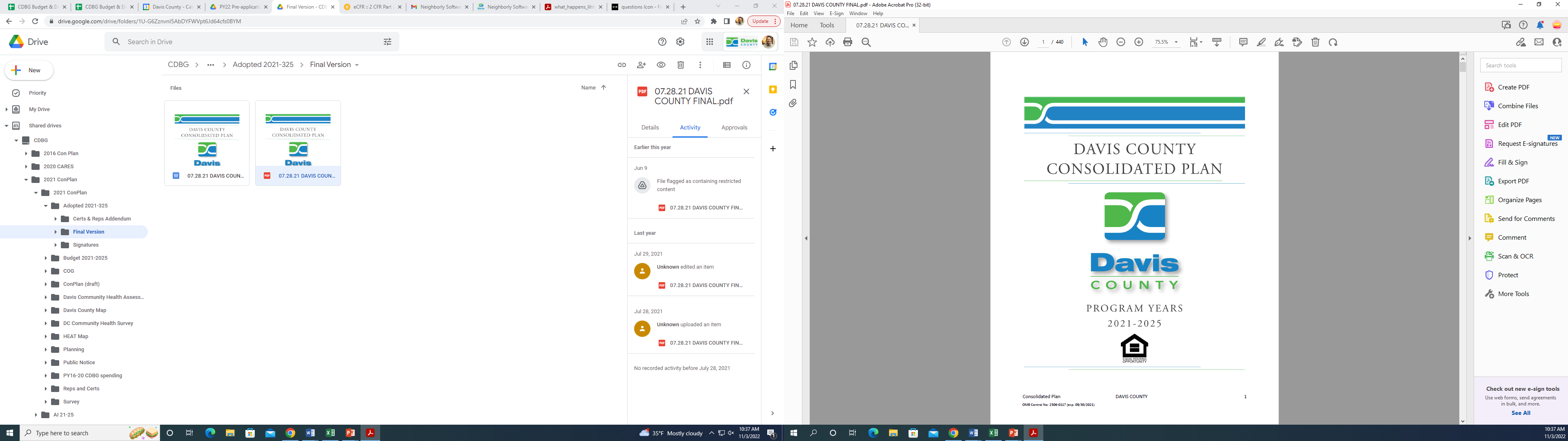 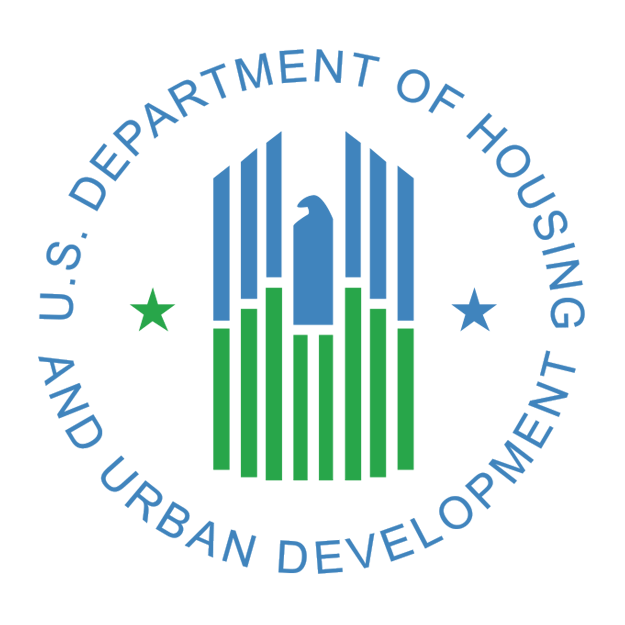 Project Reporting
18
[Speaker Notes: County is required to report project progress outcome on a quarterly basis.  Reporting is due within 15 days after a quarter ends.]
Reporting in Neighborly
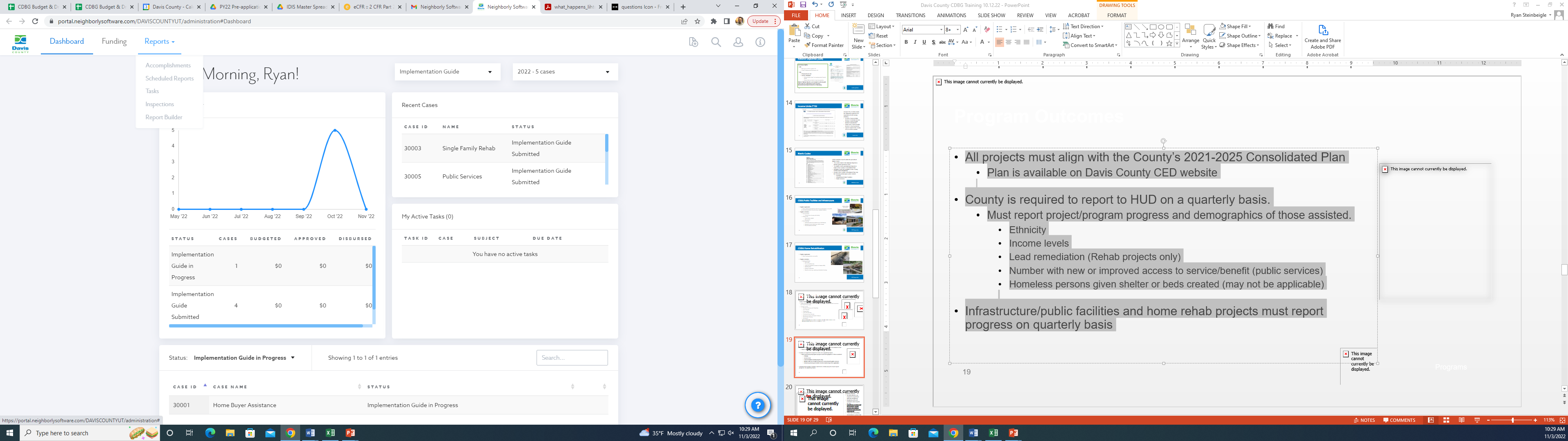 Quarterly Reports
All subrecipients are required to report their data thru Neighborly
Neighborly will send reminders when reports are due.
If Quarterly Report is not filled out the County reserves the right to withhold payment to the Subrecipient
If there are extenuating circumstances, please talk with CDBG Staff.
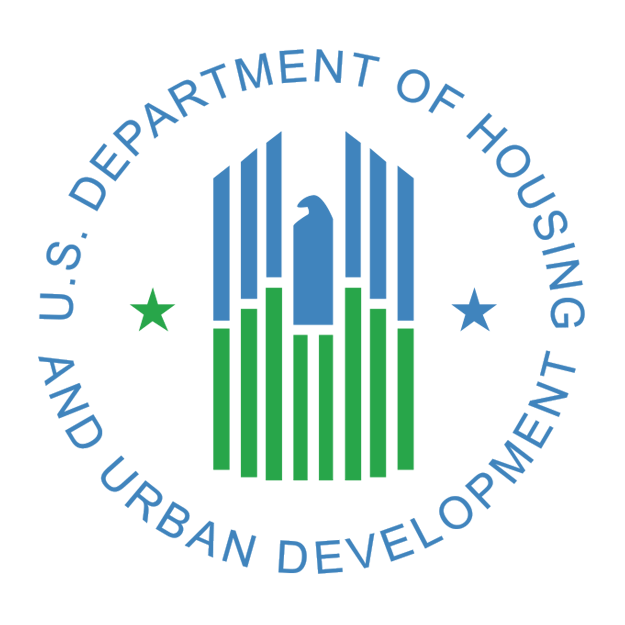 Project Reporting
19
Environmental Review
ALL CDBG PROJECTS ARE SUBJECT TO ENVIRONMENTAL REVIEW PROCESS
Required per §24 CFR 50.4 and 58.5 USC under the National Environmental Review Policy Act (NEPA)
Projects Approved by the Review Committee will not receive funding until the review process is complete.
Any Projects requiring an Environmental Assessment (EAS) or higher will require prior approval and may be delayed due to the higher costs associated with this level of review. 
Any project needing an Environmental Impact Study (EIS) will be evaluated on a case-by-case basis
“An environmental review is the process of reviewing a project and its potential environmental impacts to determine whether it complies with the National Environmental Policy Act (NEPA) and related laws and authorities. All HUD-assisted projects are required to undergo an environmental review to evaluate environmental impacts.”
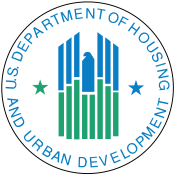 §24 CFR Part 58
20
[Speaker Notes: All projects that are selected by our review committee much have an environmental review.  This is something that we at the County do and we initiate immediately after the project is selected so that the contracting process can begin.  Any project that requires a more extensive Environmental Assessment or a full environmental impact study will be evaluated on a case-by-case basis because of the level of review and cost associated with doing these.]
2 CFR Part 200
Grants Financial Management 
SAM.gov
All subrecipients, contractors and sub-contractors receiving federal dollars must register
UEI/CAGE Numbers required for grant 
Debarment 
For Contractors/Subcontractors for any project receiving federal dollars

Single Audit Requirements 
If your organization receives over $500,000 in federal funding you must submit your single audit as part of the application
DOT, FEMA, USDA, NRCS, EPA, et al…
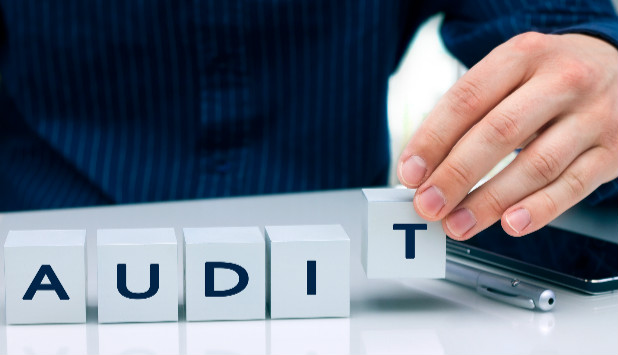 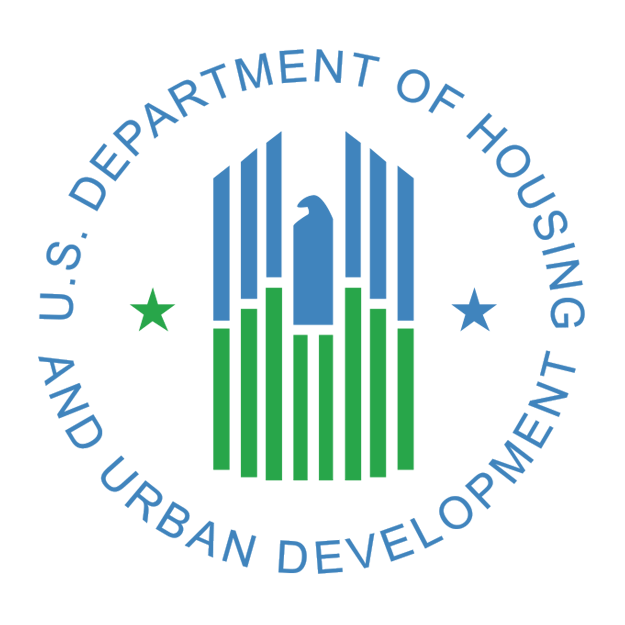 2 CFR Part 200
21
[Speaker Notes: All entities accepting federal funds are subject to the audit requirements under 2 CFR 200; for 2022 the County will require that organizations have a federal funds policy]
Lead Safe Home Requirements (LSHR)
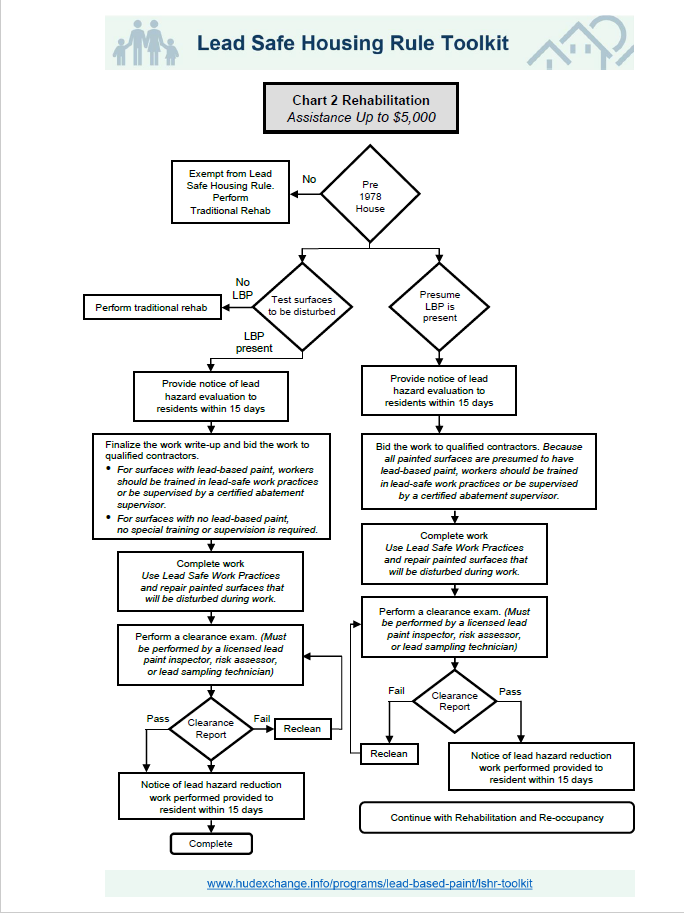 Applies to all single and multi-family rehab projects

Homes/buildings constructed after 1978 do not have to test for lead paint
File should contain documentation showing property was built after 1978 and LSHR exempt checklist

Homes/buildings constructed before 1978 and will disturb painted surfaces must have inspection
Occupants must be provided notice within 15 days

If lead paint discovered, abatement must be performed.
Steps will change depending on amount of federal funding provided toward project.
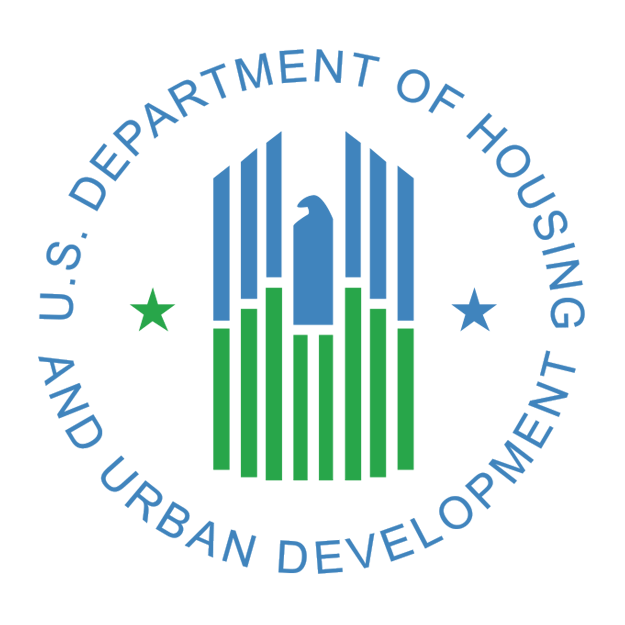 LSHR
22
Labor Requirements
The Davis-Bacon Act 
Applies to contractors and subcontractors performing work on federally funded or assisted contracts over $2,000.
All laborers must be paid no less than the prevailing wages and fringe benefits. 
Wage determination 
County will provide wage determination for the labor classification for your project type.
Davis County must attend pre-construction meetings. 
Contract Work Hours and Safety Standards Act
Contract over $100,000 require overtime pay (time and one-half) for hours worked over 40.
Documentation
Must have records of labor interviews and wage data during project.
Proof of bid solicitation with section 3 language
Photos of Davis Bacon posters, wage determination & HUD 4010 on-site
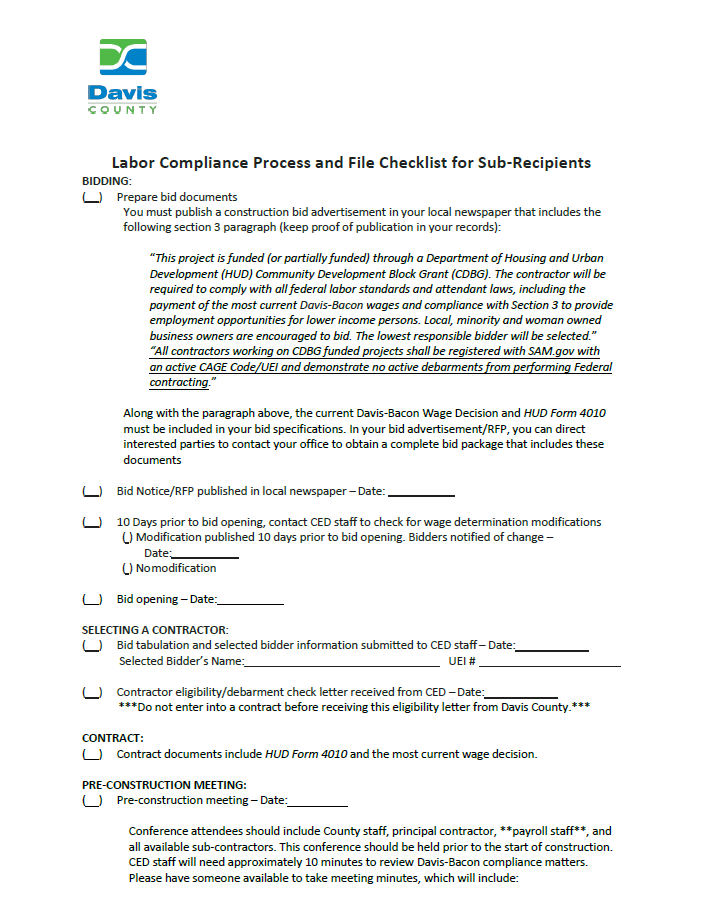 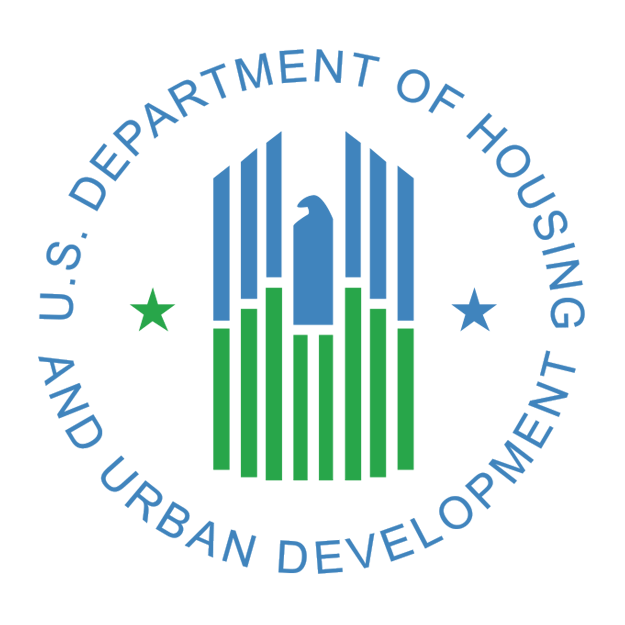 Davis-Bacon Act
23
[Speaker Notes: All construction projects (except single family home rehab projects under 8 units) are required to comply with Federal Labor Regulations.

This includes Davis-Bacon Act which requires that all laborers are paid prevailing wages and fringe benefits.  County will provide a wage determination for the labor classification(s) for your project.
Additionally, the Contract Work Hours and Safety Standard Act require that any construction project over $100,000 must pay workers time and a half for hours worked over 40.

The County has developed a checklist that outlines all of the labor standards documentation and requirements for construction projects.  This includes public requests for proposals published in the standard examiner with required section 3 language, bid tabulations and low bid selection, pre-construction meetings that the County must attend, and so on.  It is critical that you follow and complete all of the items on this checklist and provide that documentation to the County when requesting final reimbursement for the project.]
Universal Relocation Assistance Policies Act of 1970
“The Uniform Relocation Assistance and Real Property Acquisition Act (URA), is a federal law that establishes minimum standards for federally funded programs and projects that require the acquisition of real property (real estate) or displace persons from their homes, businesses, or farms. The URA's protections and assistance apply to the acquisition, rehabilitation, or demolition of real property for federal or federally funded project(s)”
The URA provides important protections and assistance for people affected by the acquisition, rehabilitation, or demolition of real property for Federal or federally funded projects.
This law was enacted by Congress to ensure that people whose real property is acquired, or who move as a direct result of projects receiving Federal funds, are treated fairly and equitably and receive assistance in moving from the property they occupy.
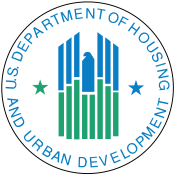 §42 USC Ch. 61
24
[Speaker Notes: Any property acquisition falls into the URA.]
Build America, Buy America Act (BABA)
BABA applies to all CDBG “infrastructure” projects and requires that all iron, steel, manufactured products, and construction materials used in an “infrastructure project” must be produced in the United States
Construction Materials: (1) Non-ferrous metals, (2) Plastic and polymer-based products (including polyvinylchloride, composite building materials, and polymers used in fiber optic cables), (3) Glass (including optic glass), (4) Fiber optic cable (including drop cable), (5) Optical fiber, (6) Lumber, (7) Engineered wood, and (8) Drywall.

Manufactured Products: Articles, materials, or supplies that have been: (i) processed into a specific form and shape; or (ii) combined with other articles, materials, or supplies to create a product with different properties than the individual articles, materials, or supplies. (Doesn’t apply until 2025 CDBG program year)

General Applicability Waivers
Small Grants: Projects with a total cost of less than $250,000

De Minimis: Cumulative total of no more than 5 percent of the total cost of the iron, steel, manufactured products, and construction materials, up to a maximum of $1 million.

Exigent Circumstances: Urgent need to immediately complete an infrastructure project because of a “exigent circumstances,” or a threat to life, safety, or property of residents and the community

Additional Waivers (Must be approved by HUD): 
Materials needed are not available in sufficient quantity or quality 
Domestic procurement would increase cost by more than 25%
Public Interest
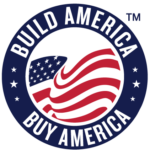 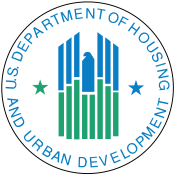 §42 USC Ch. 61
25
[Speaker Notes: Any property acquisition falls into the URA.]
Invoicing
Invoicing for CDBG expenses

Reimbursement requests and reporting should be submitted on a quarterly basis through Neighborly
Due: October 15, January 15, April 15, July 8
Include all supporting documentation (e.g. receipts, invoices, cancelled checks, payroll reports, timesheets, etc))

Supporting documentation will be uploaded in Neighborly with reimbursement requests.

At closeout of program year, all compliance documentation will need to be submitted.

The County will not reimburse for expenses that weren’t included in the project budget and those that are lacking supporting documentation.
See 2 CFR 200.403(c) & (g) 2 CFR 200.404 Cost Allocability/Allowability
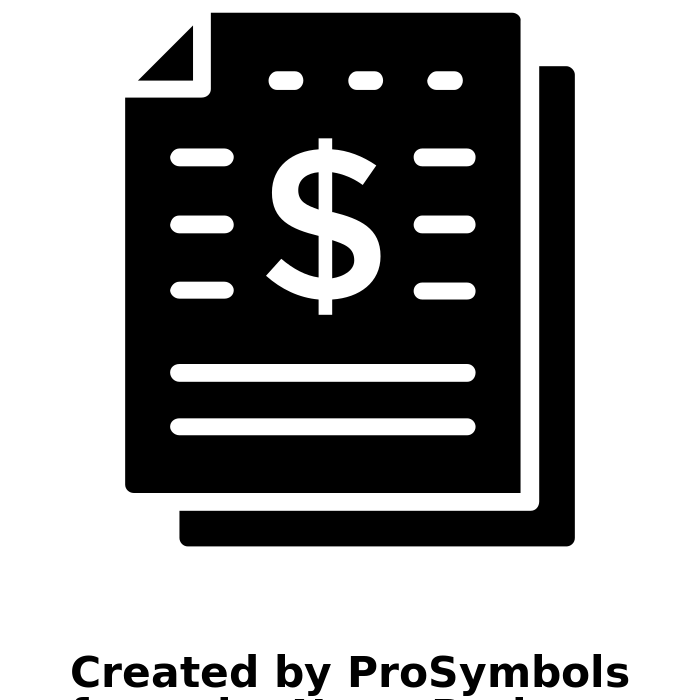 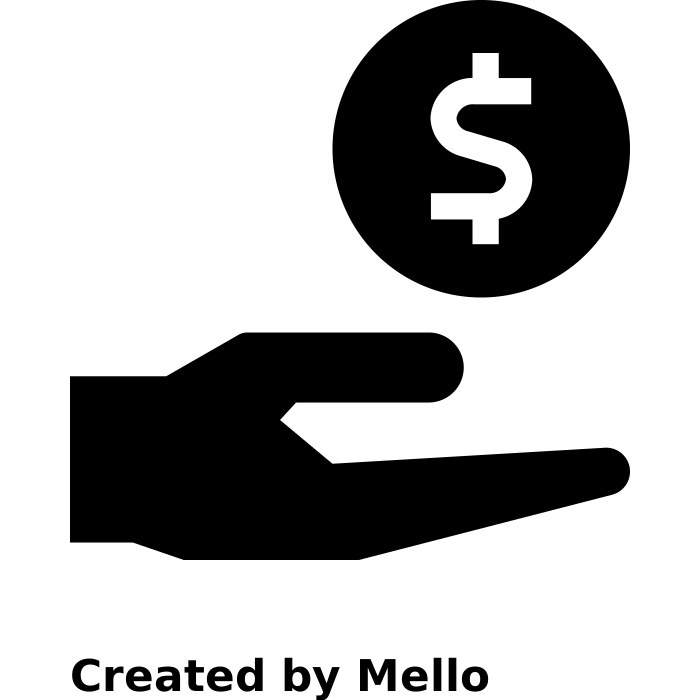 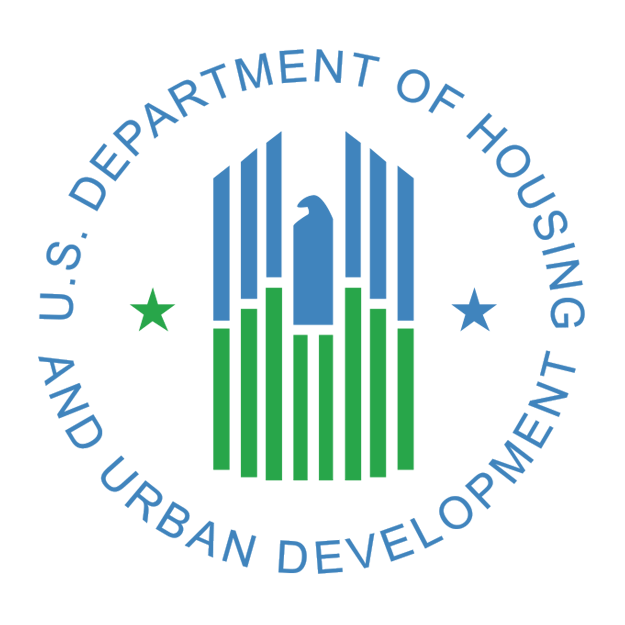 Invoicing
26
Grant Application (Neighborly)
Application will be submitted via Neighborly starting January 8, 2024.
Application will close February 11th, 2024
Application questions will be mostly the same as last year.
Cities need resolution from city council approving application.
Platform is very intuitive and easy to use.
Will provide training for anyone interested.
Anyone submitting an application and submitting reimbursement requests/quarterly reports will need an account.
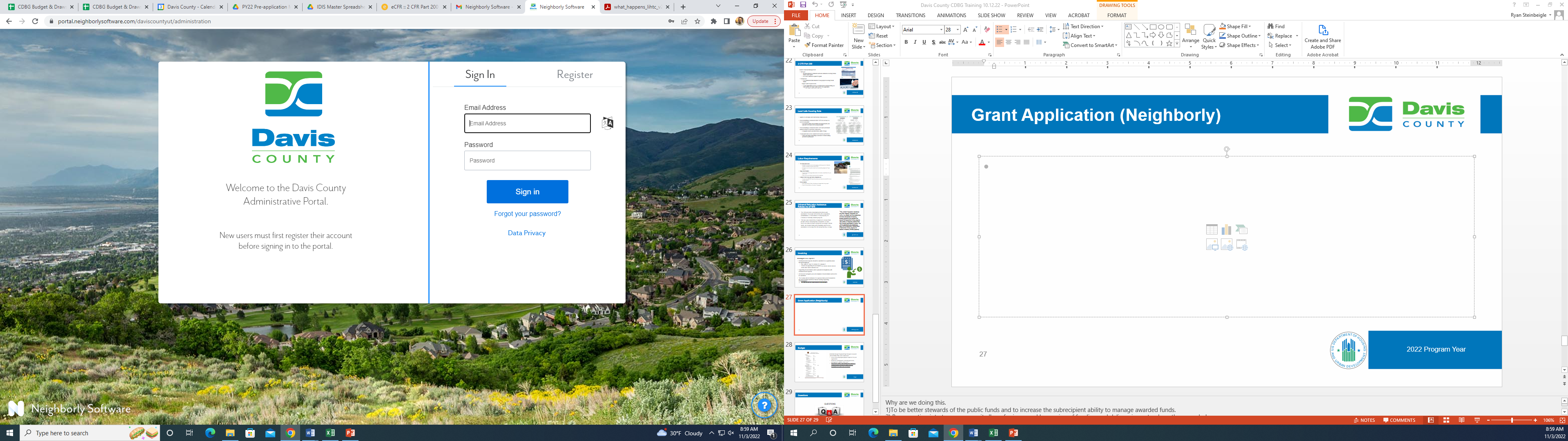 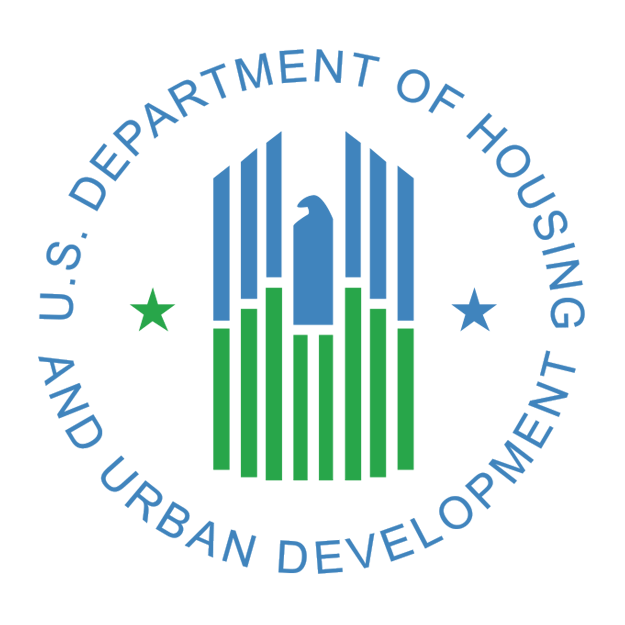 Application
27
Budget
A detailed program/project budget attachment is a required attachment with your CDBG grant submission
It must show all program/project expenses for your organization

Detail the overall project, including personnel, management, utilities, other costs

If your organization has a federal de minis rate for personnel, please note that in the personnel portion of your budget. 

Please Note: CDBG applications without a detailed budget attachment will be deemed incomplete and will not be considered.
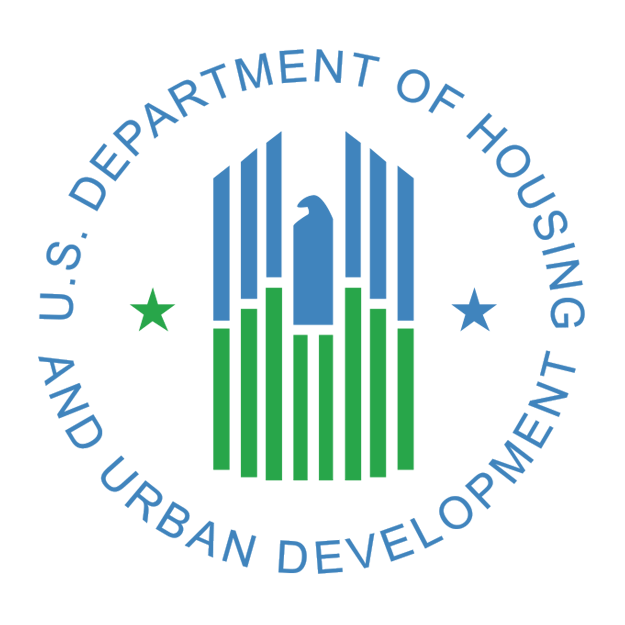 Budget
28
Questions
QUESTIONS?
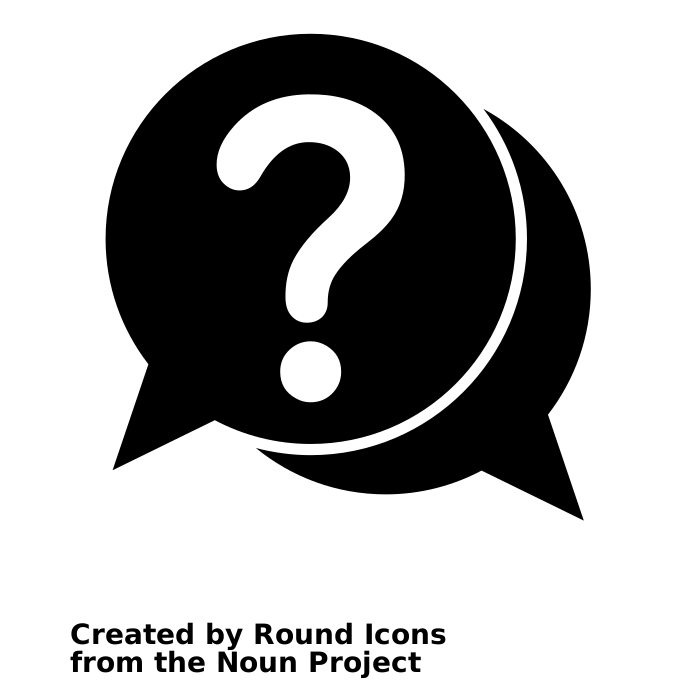 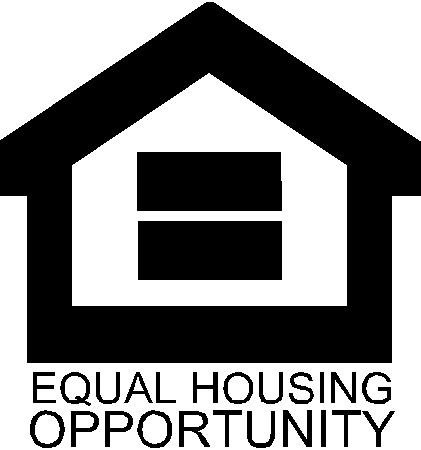 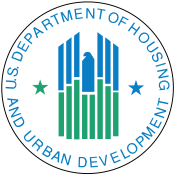 Q&A
29